Higher Education Institutions at the Service of a Cantonal Learning Ecology for Sustainability Education (SE)
Nadia Lausselet (HEP-Vaud) et Thomas Jaccard (UNIL)
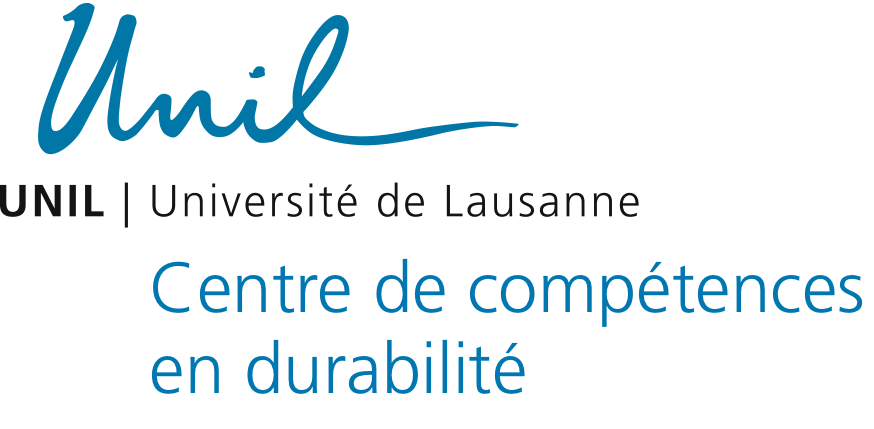 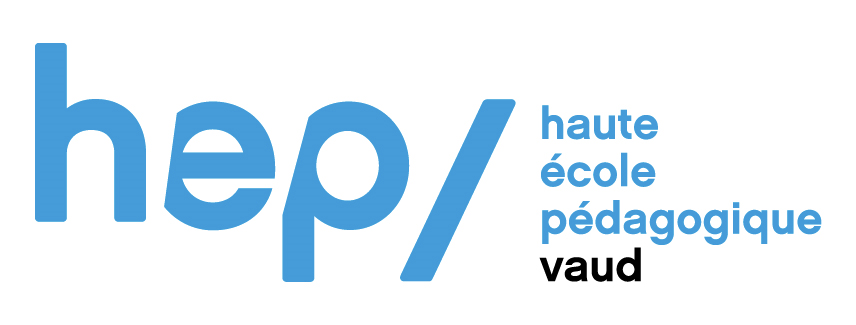 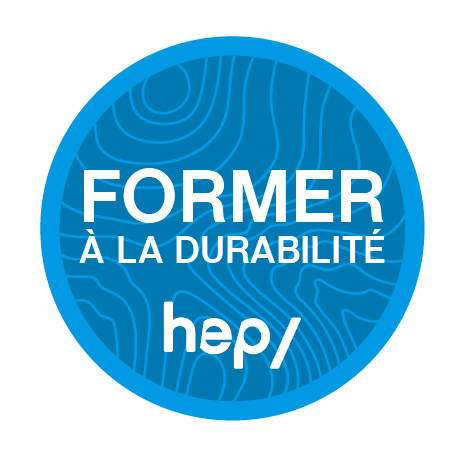 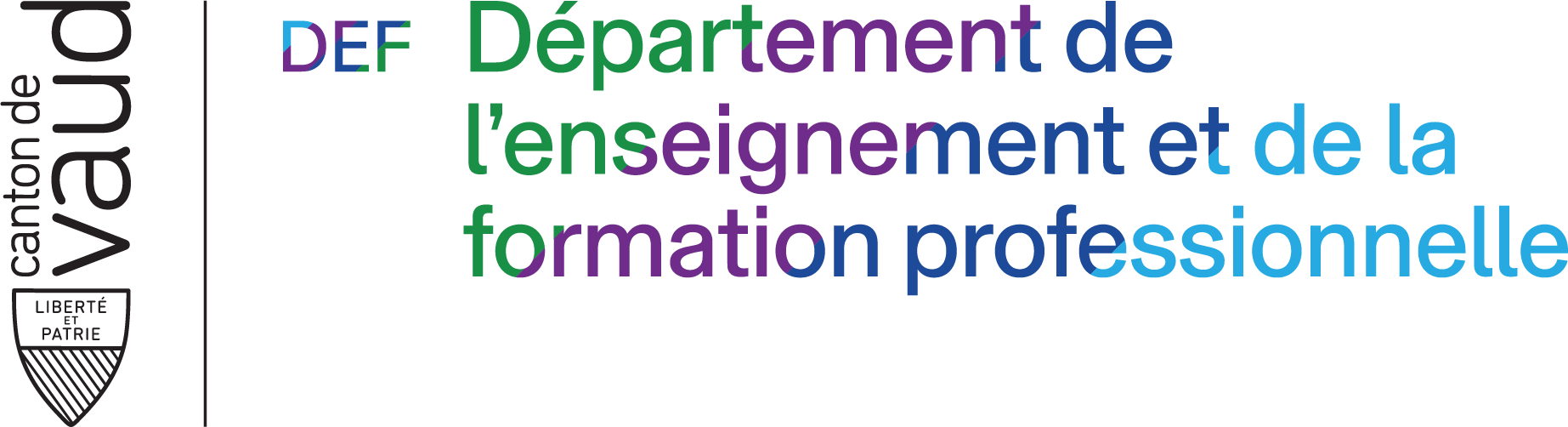 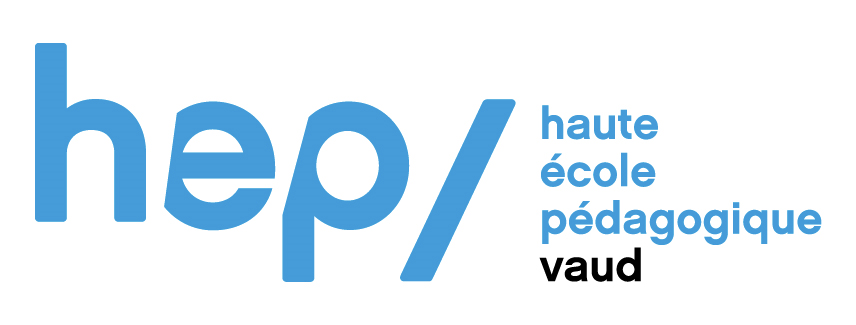 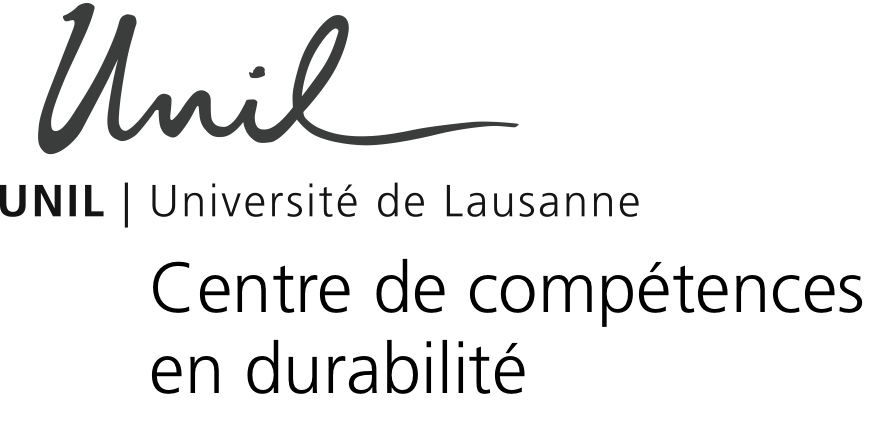 Overall goal of the project
Implement a whole school approach in schools and their partner institutions
*
Build an enabling learning ecology
*
«A number of interrelated and interdependent elements that combine to make up an organic system that allows those who are actively engaged in and with the system to learn in different ways»

Wals, 2019
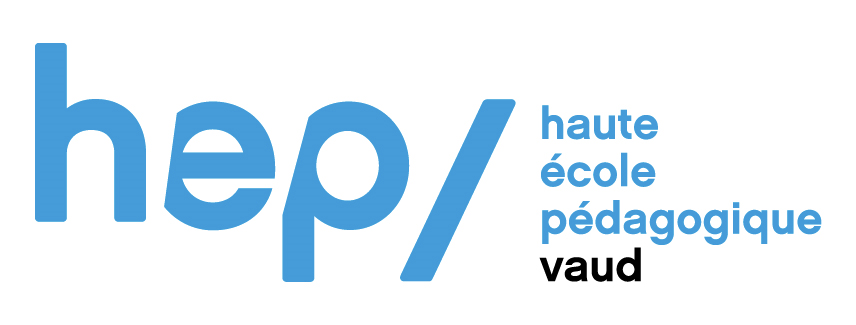 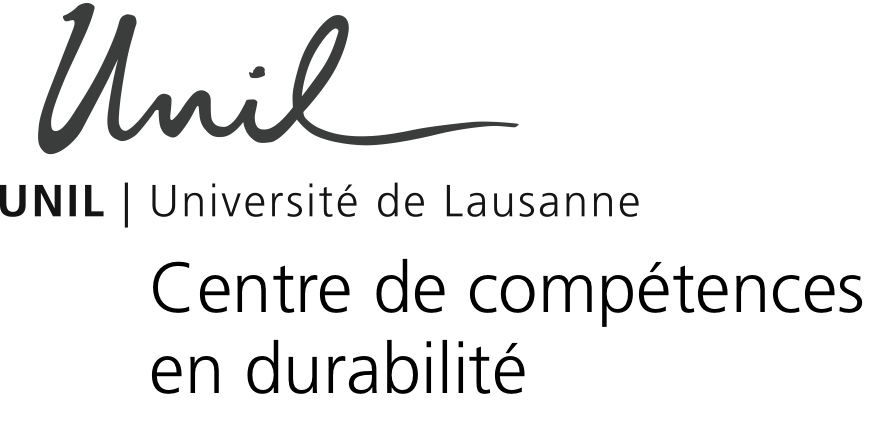 Whole school approach
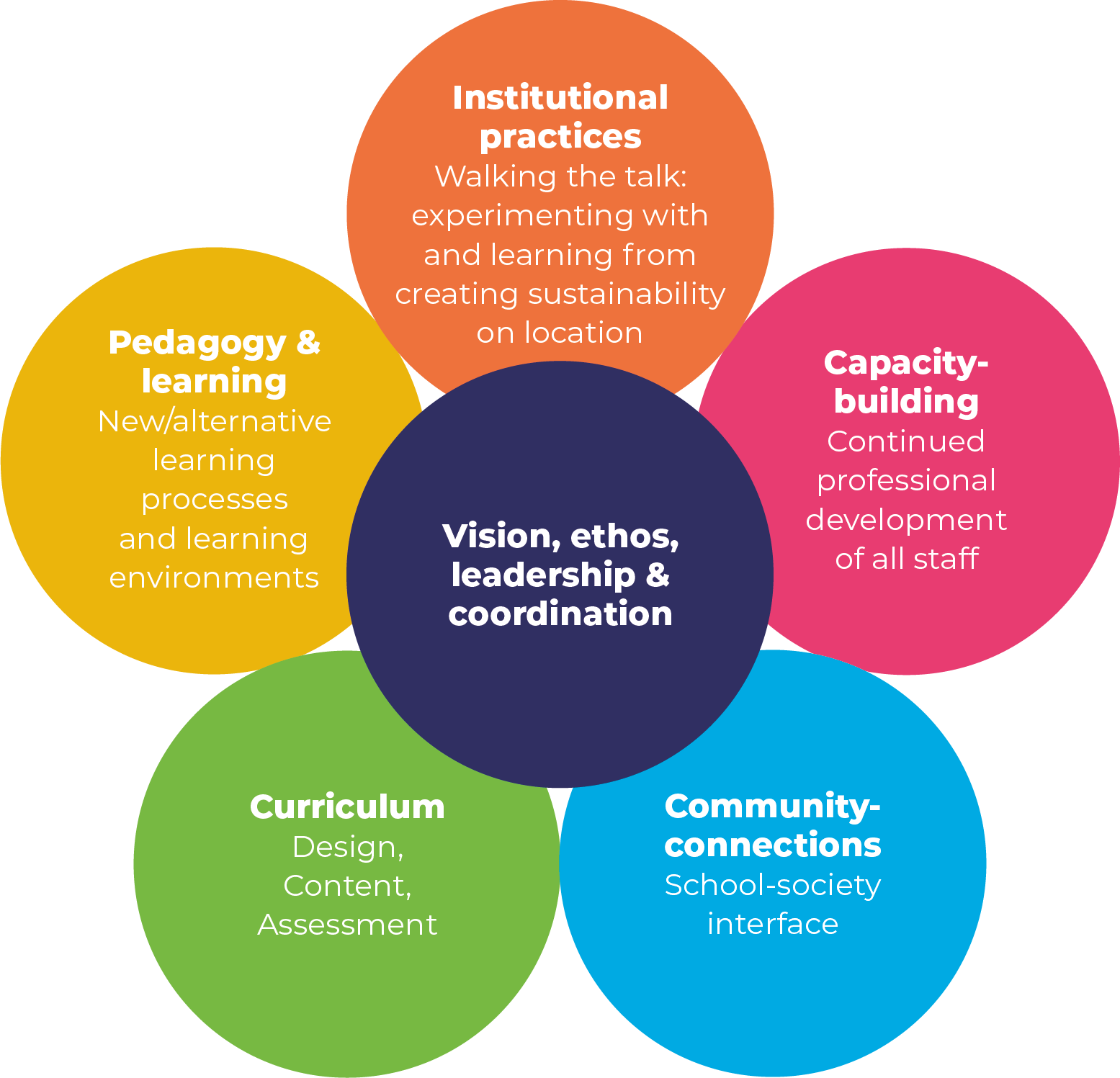 Whole system approach
Wals 2022, adapted from Wals & Mathie, 2022
Learning ecology and roles
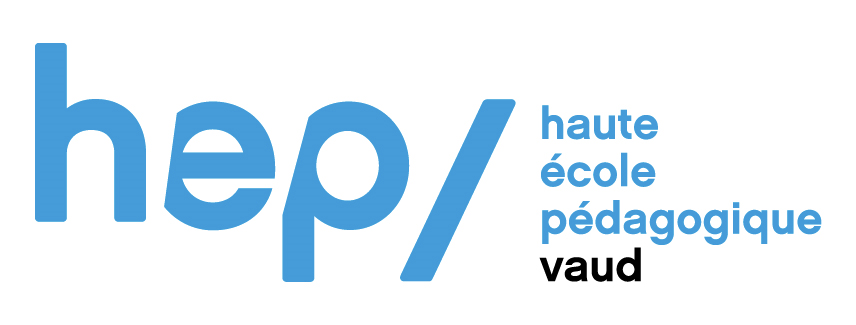 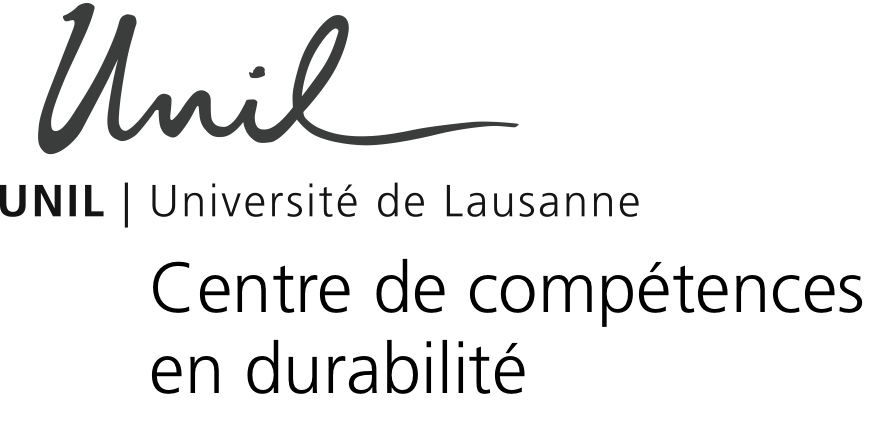 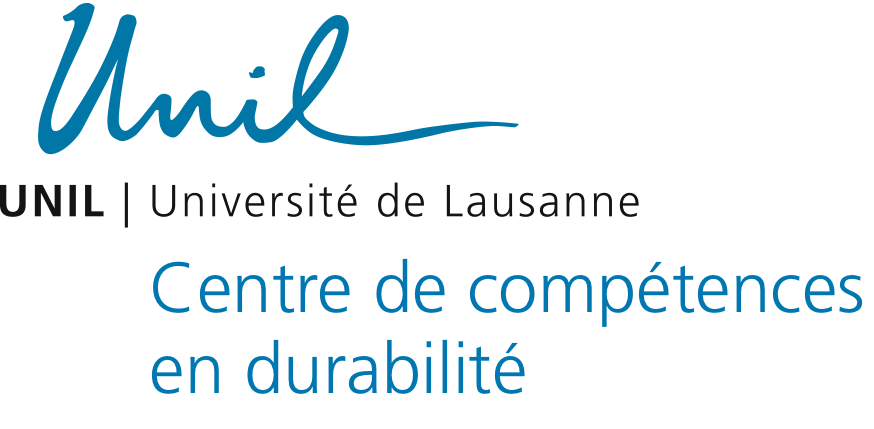 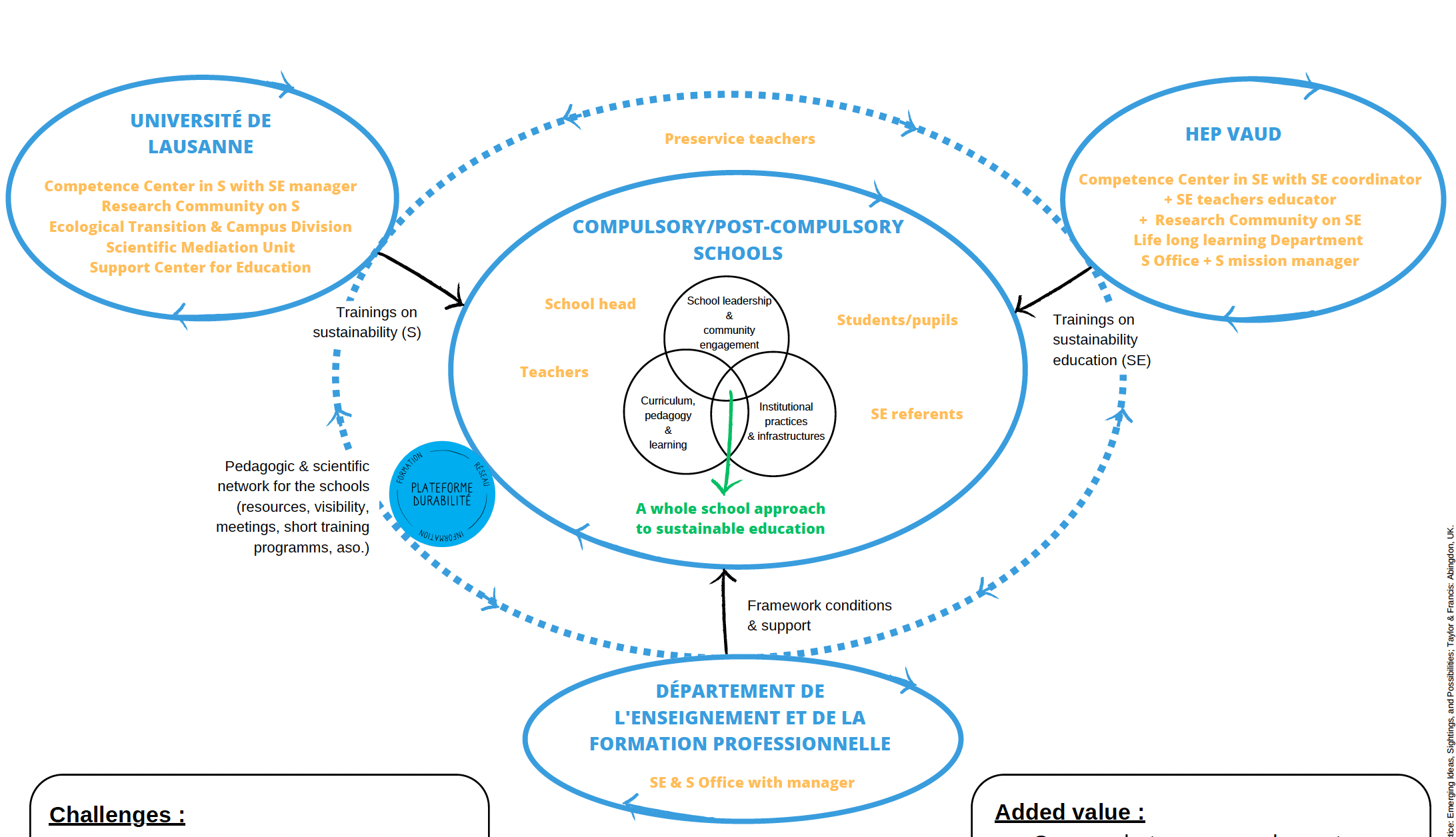 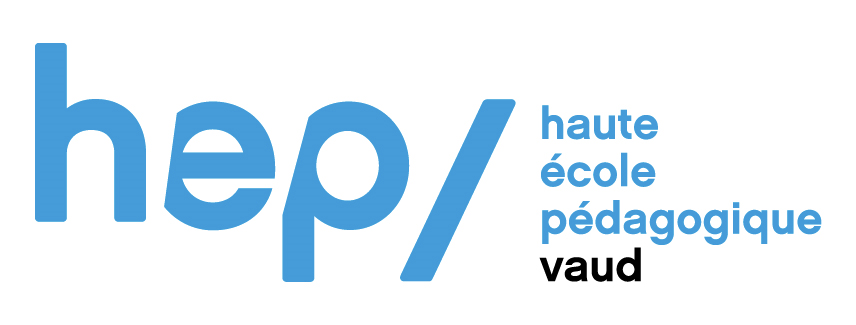 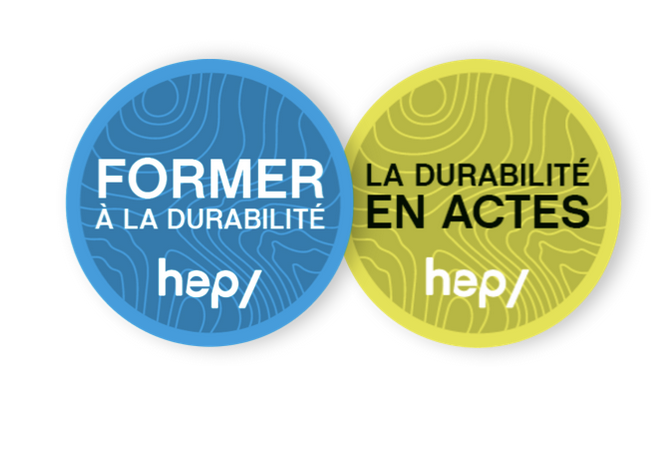 Sustainability related knowledge & pedagogy
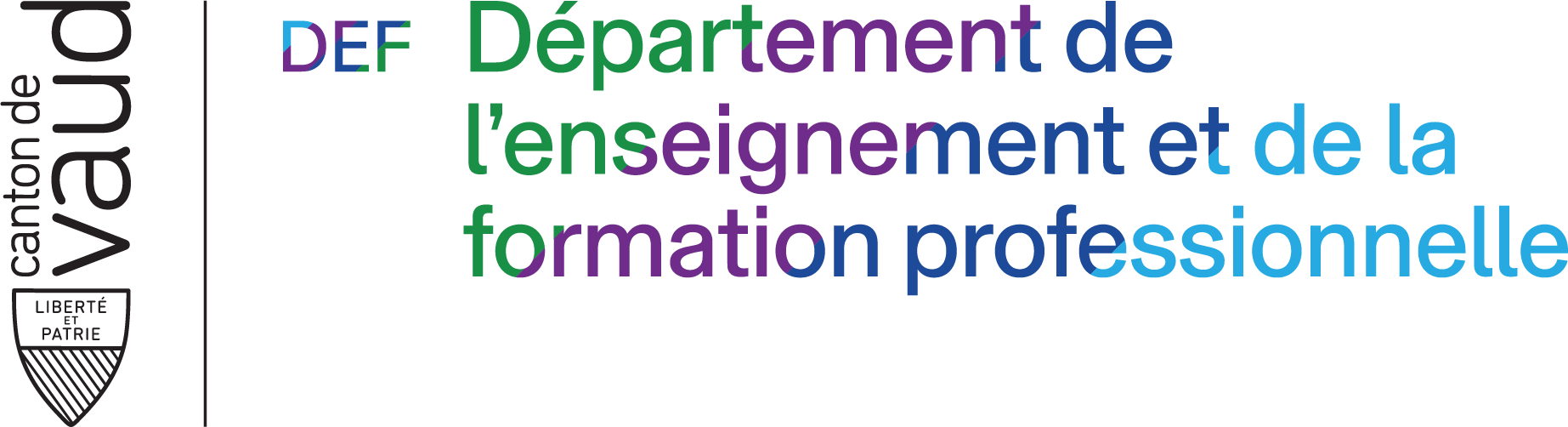 
Enabling governance
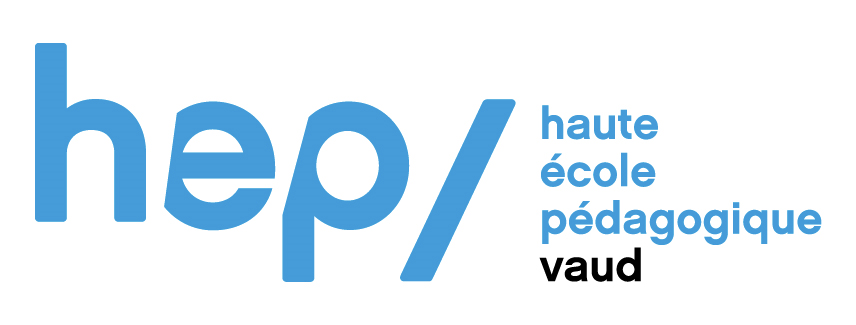 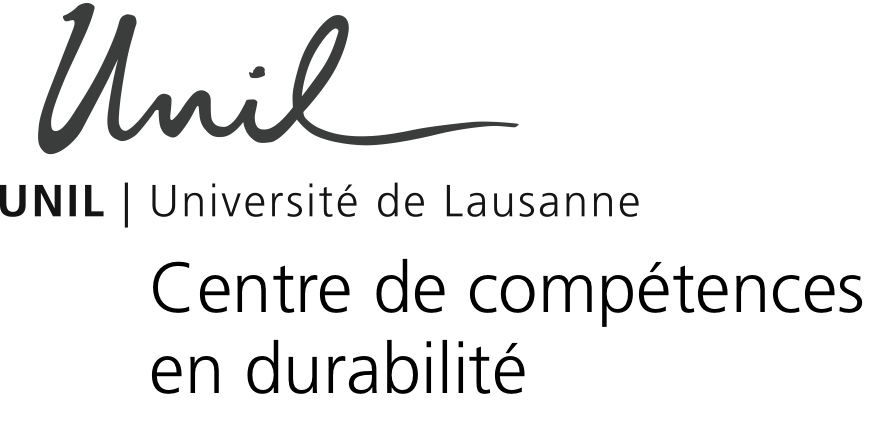 Issues
Added-value
Complementary areas of expertise 
Stronger legitimacy
Alignment with local needs
Growth of the SE community
Challenges	
Changing political context
Coordination
Risk of competition
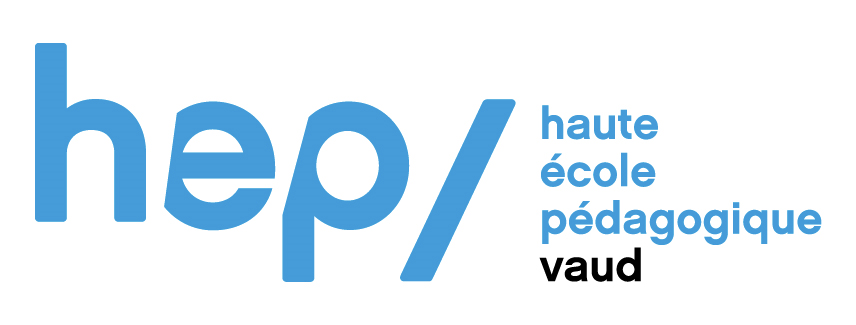 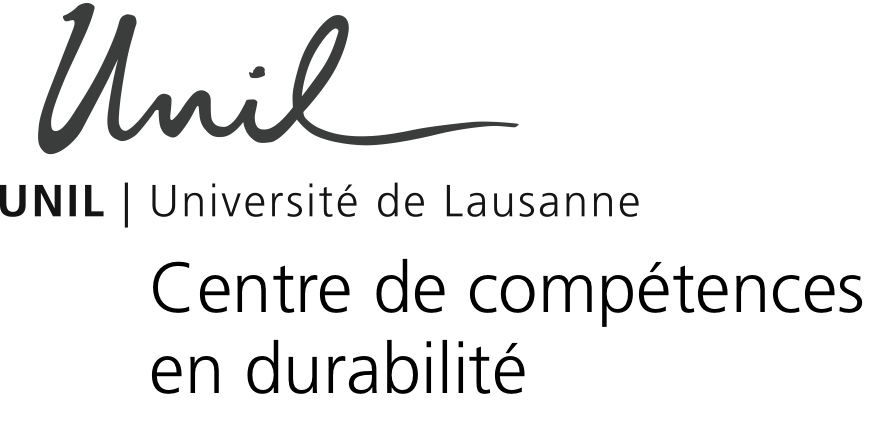 Benefits
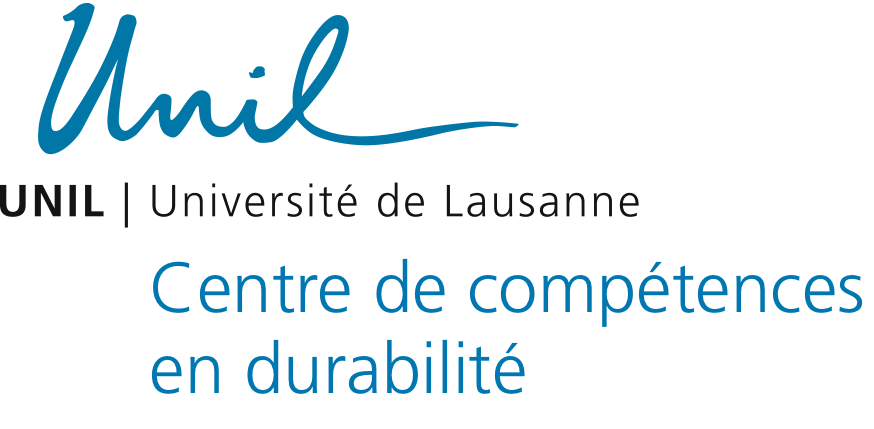 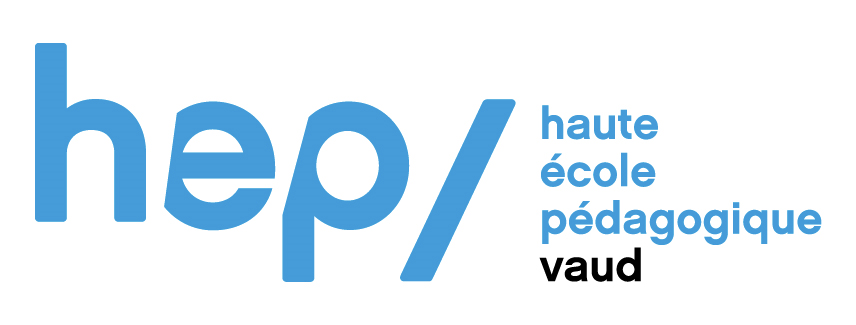 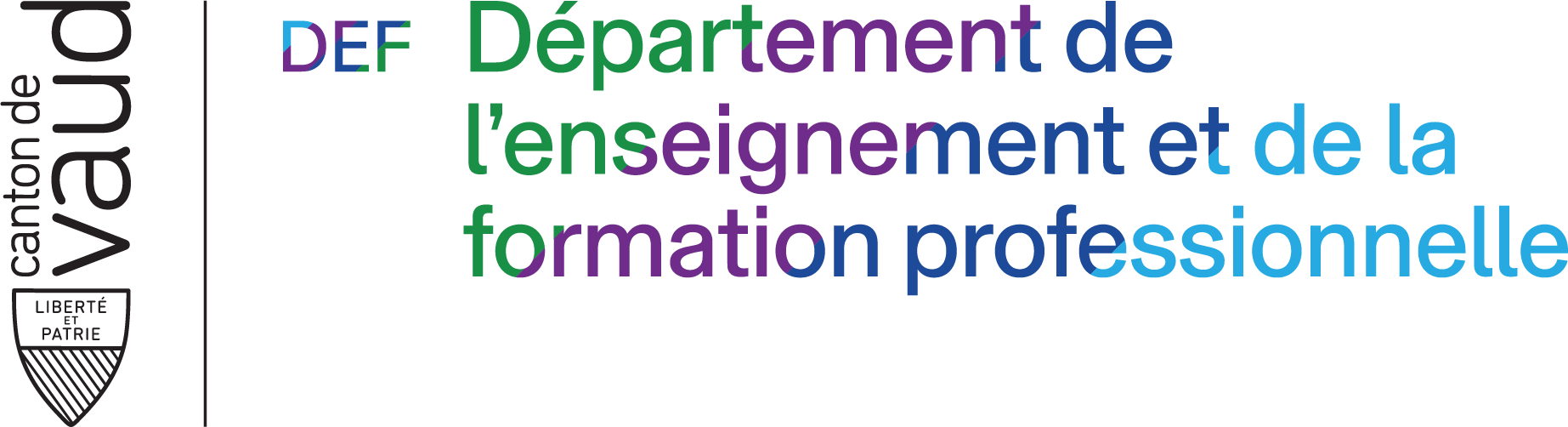 Third mission

Feedbacks on SE

Living lab

Access to the HEP research community  on SE
Foster SE and sustainability (whole school approach)
Third mission

Broader scope in teaching SE

Internal legitimacy

Access to the UNIL research community  on S
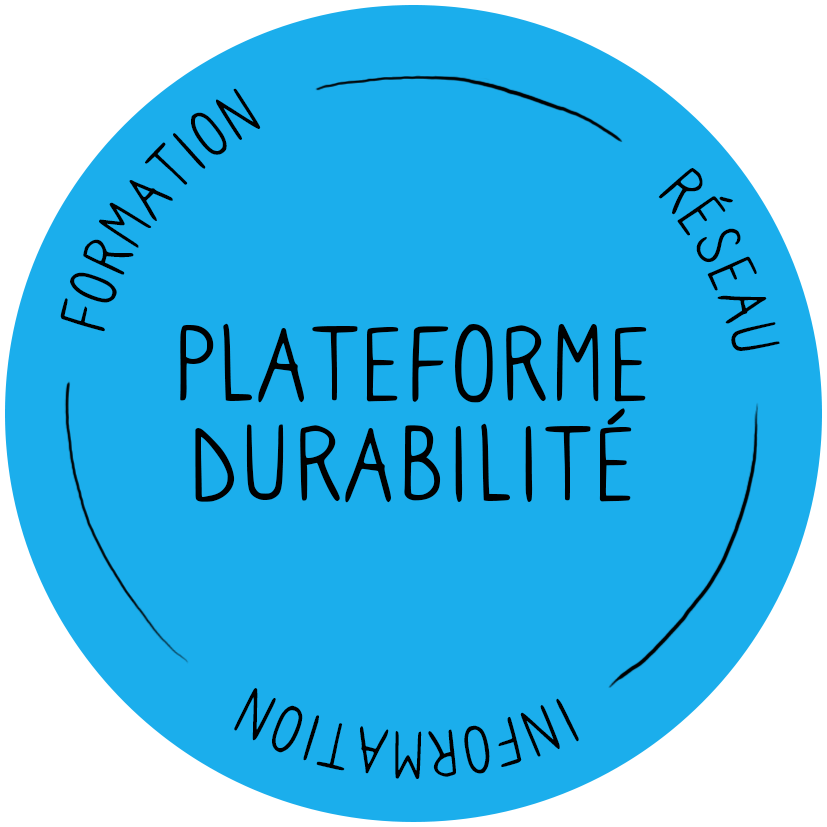 https://www.ecolevaudoisedurable.ch
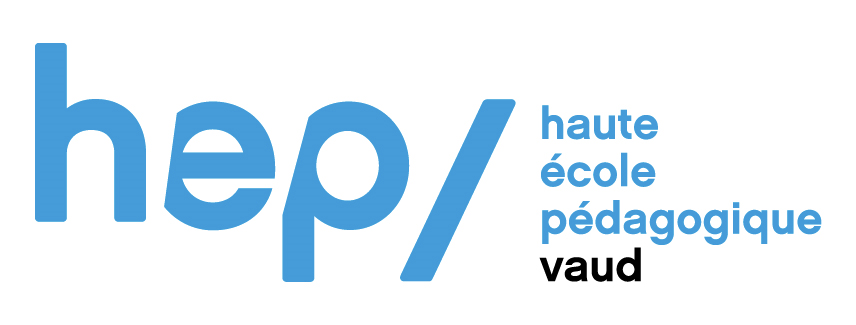 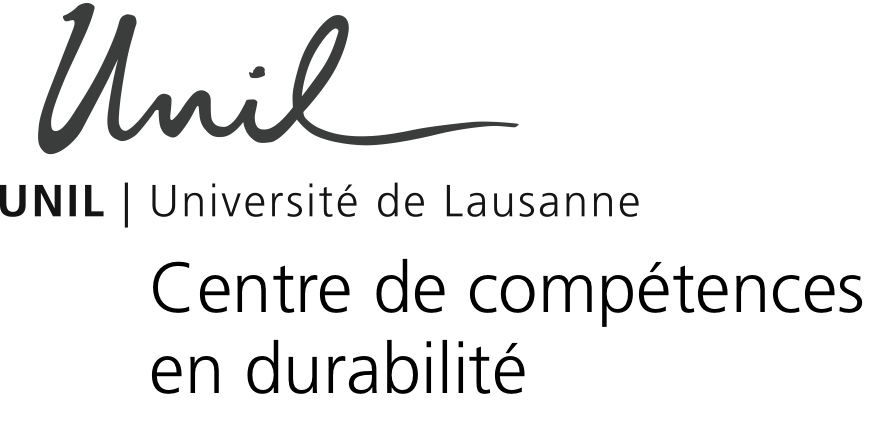 Example
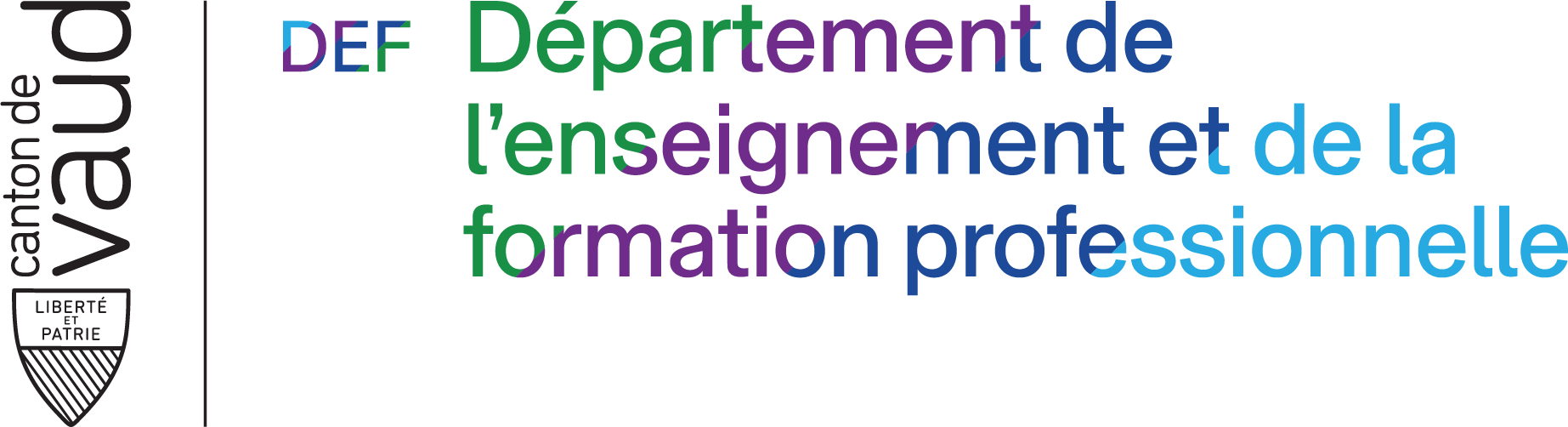 Needs
In-service teacher training on economy and sutstainability
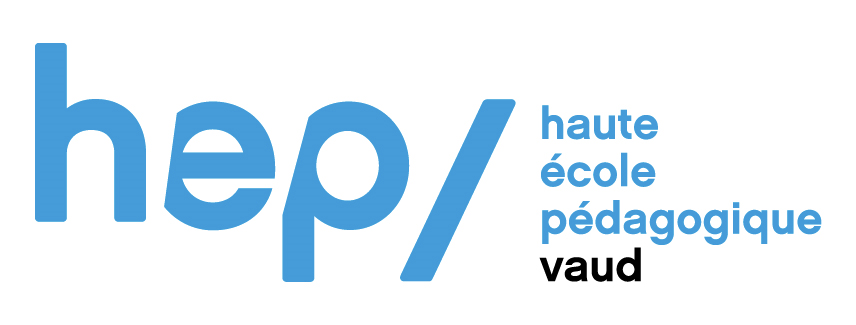 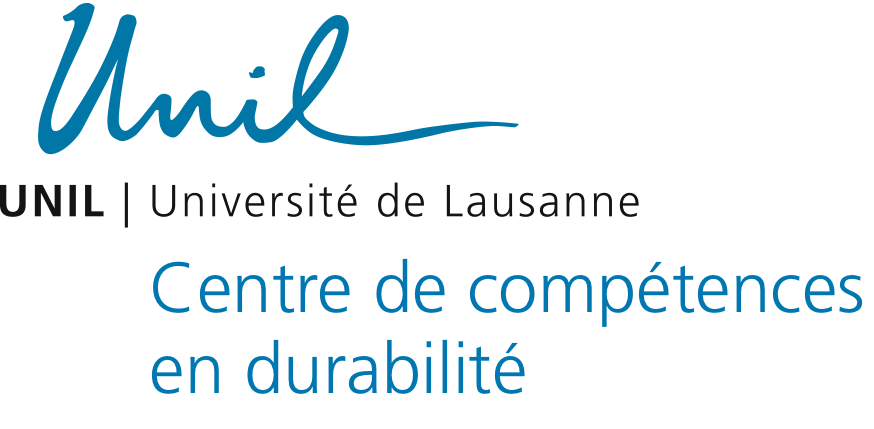 Didactic expertise
Scientific expertise
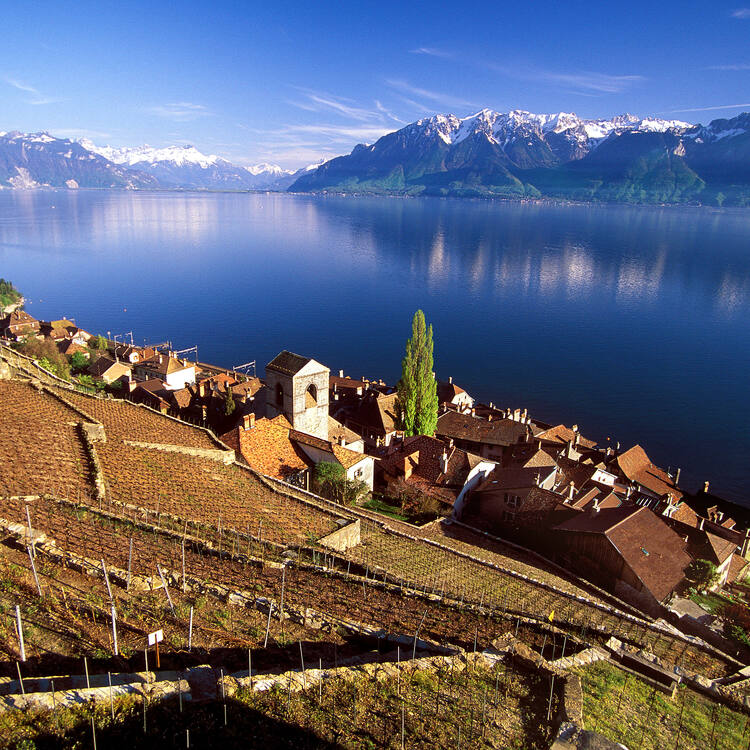 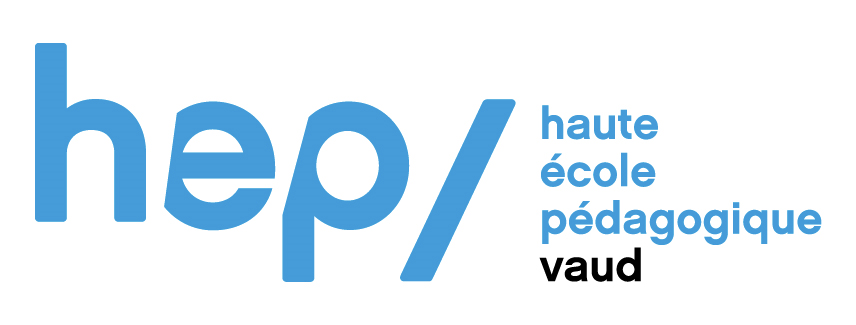 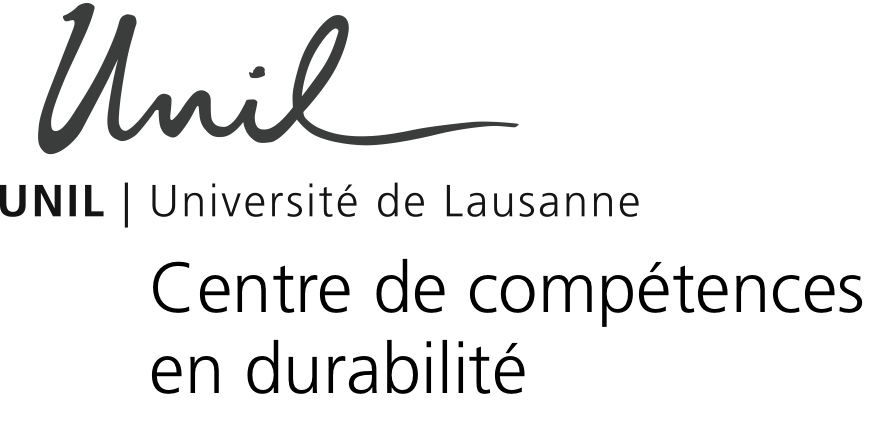 Thank you for your attention, and let’s discuss!




nadia.lausselet@hepl.ch
thomas.jaccard@unil.ch
https://whc.unesco.org/fr/list/1243/